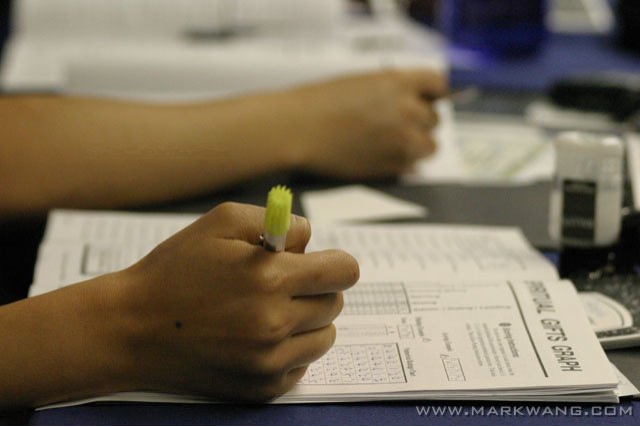 识别你的恩赐
Dr. Rick Griffith, Singapore Bible College
BibleStudyDownloads.org
Dr. Rick Griffith, 新加坡神学院
BibleStudyDownloads.org
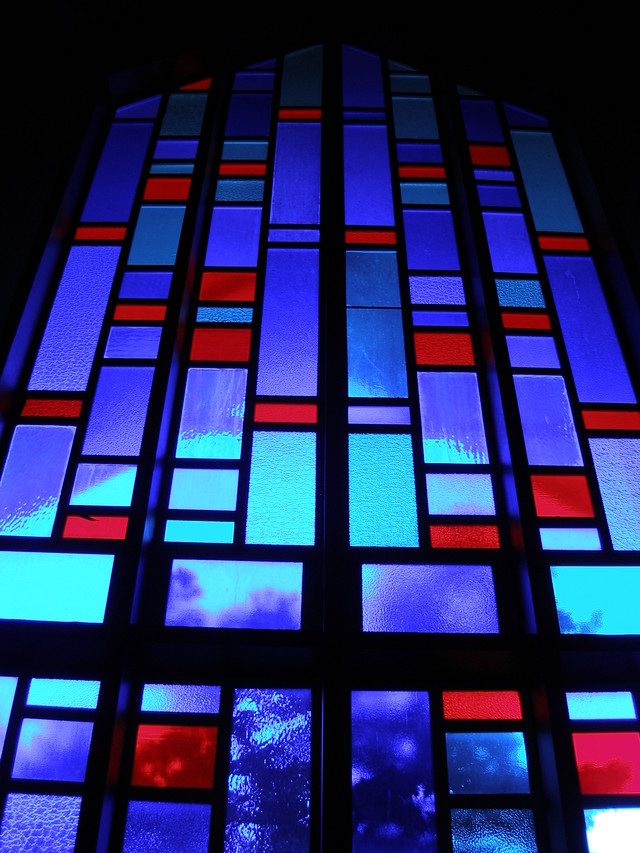 教会的目标应该是什么呢？
新约不注重在于教会人数的成长 
（哥林多前书 4:2）
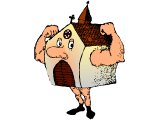 一个健康的教会应有的圣经标记
健康的教会。。。
是以灵性而非数目来衡量的
遵守圣经而不是文化模式来进行事工
基于神学而非社会学基础
Kenneth O. Gangel, “Marks of a Healthy Church,” Bibliotheca Sacra 158 (October-December 2001): 467-77
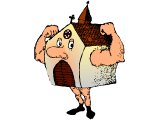 一个健康的教会应有的圣经标记
健康的教会。。。
专注于事工模式而不是营销模式
采用圣经而非世俗的领导模式
Kenneth O. Gangel, “Marks of a Healthy Church,” Bibliotheca Sacra 158 (October-December 2001): 467-77
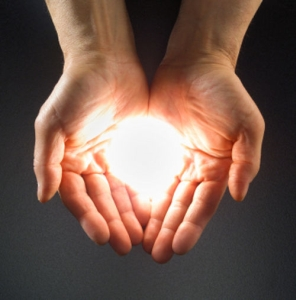 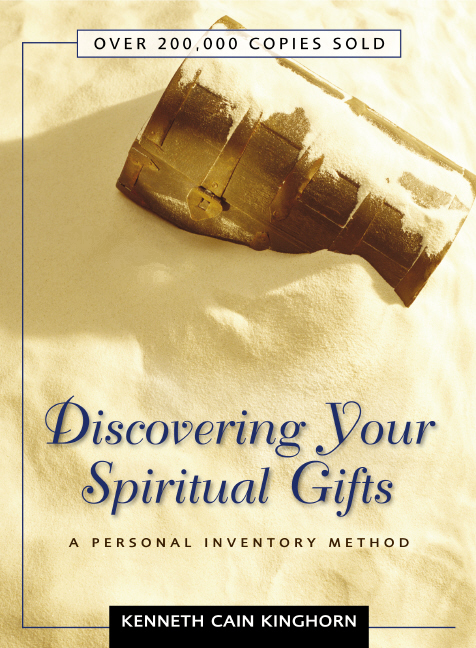 帮助识别我们的恩赐
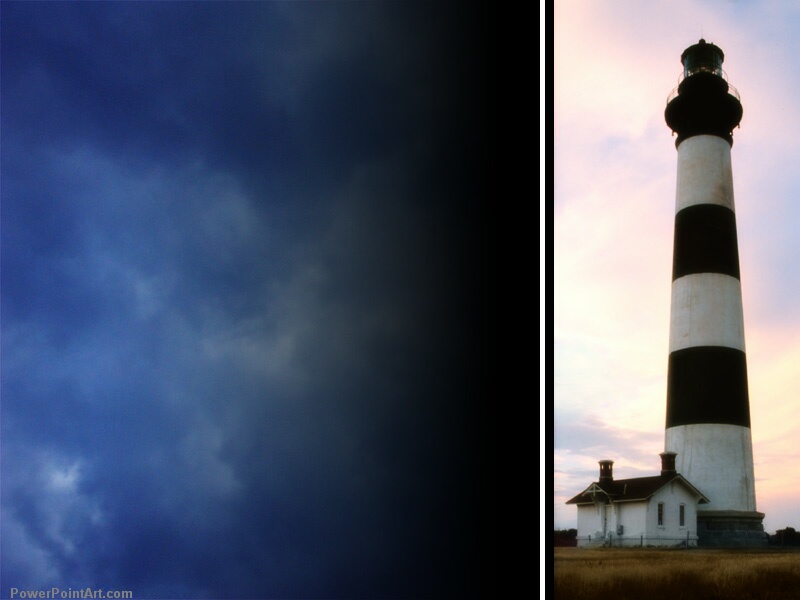 你怎么知道上帝所赐给你的恩赐？
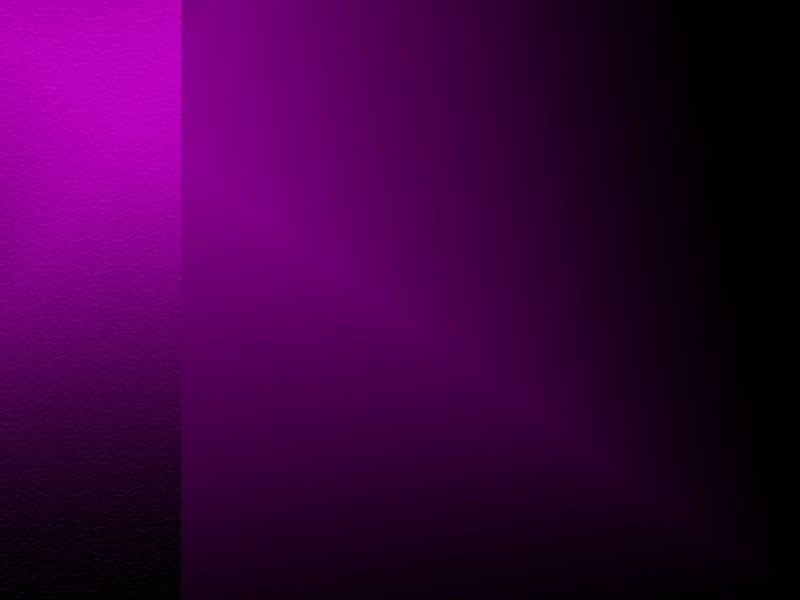 如何识别你的属灵恩赐
拯救
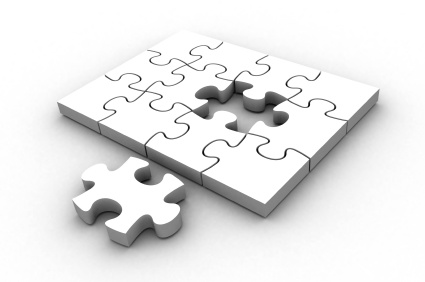 65
属灵充满
属灵步行
自我意义
服从
恳求
研究
技能
自校正
自我分析
满足感
寻求建议
选择
去除
服事
成功
转换
摆脱
保留
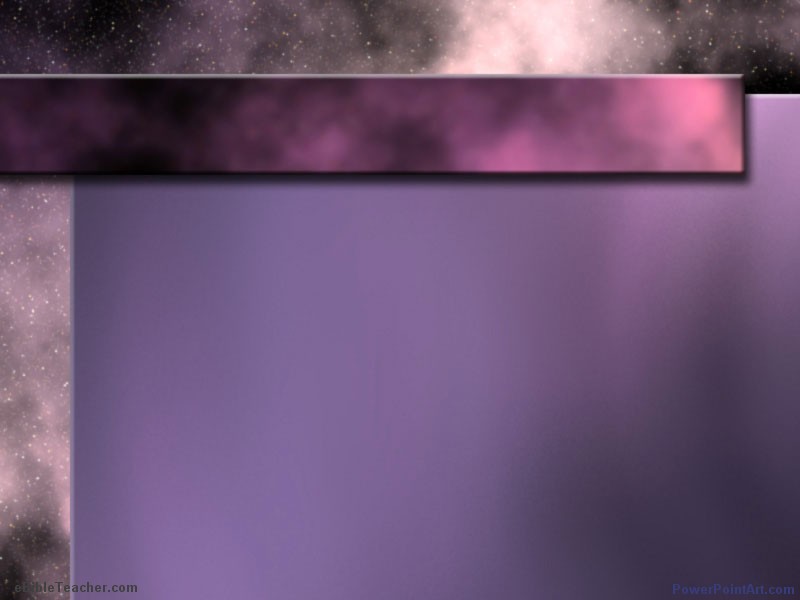 62
小组讨论问题
测评表显示为你的恩赐是什么？你在话语上或服事上得分较高吗？
你同意测评表的结果吗？ 你的小组成员同意吗？
你会对上帝做出什么承诺来发展你的恩赐？ 具体而言, 你认为你的恩赐可以使用的地方和方式。 和小组分享。
从神聆听话语
从神支取
力量
280n
恩赐的分类 (彼前 4:11)
课堂记录：属灵恩赐
63
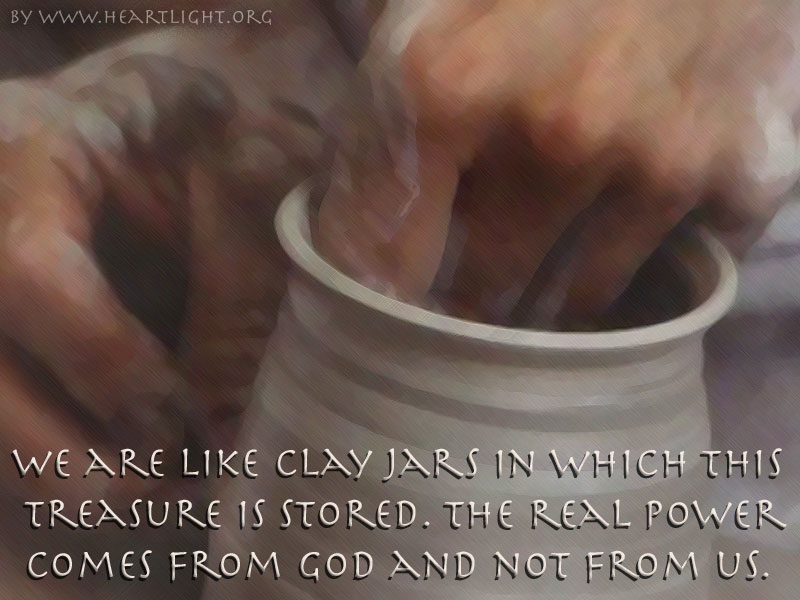 它们被称为 “恩赐" 是有原因的..。
我们有这宝贝在瓦器里，是要显明这极大的能力是属于　神，不是出于我们。
哥林多后书 4:7-9
一位基督徒是否能拥有好几个恩赐?
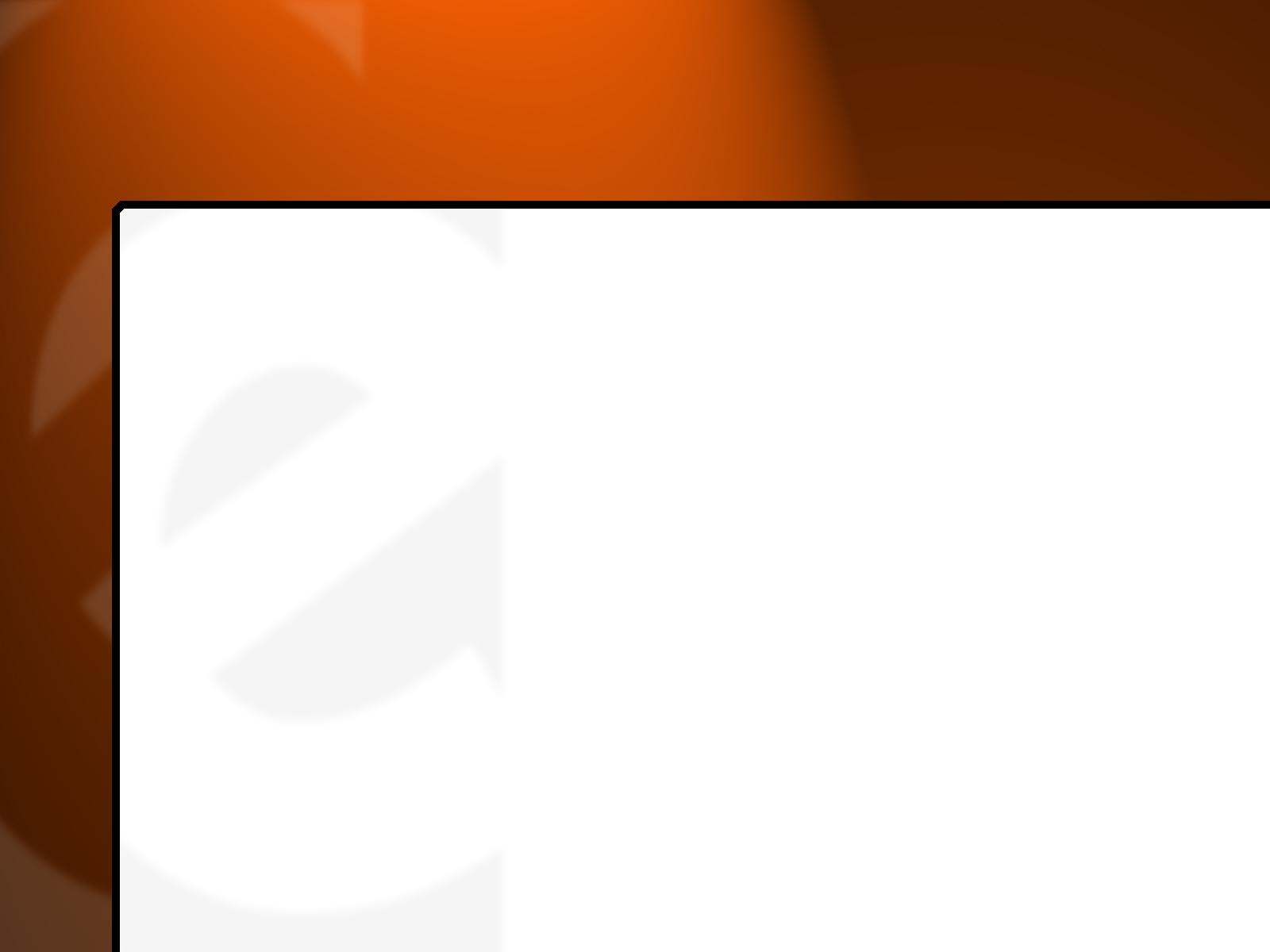 44
关于恩赐的两个观点
基督徒可以拥有好几个属灵恩
基督徒只能拥有一个属灵恩赐
“恩赐” singular 单数
Body part身体部分
Concentrate集中
“恩赐” = “A”
Symbols象征
NIV
新约的例子NT examples
47
话语上恩赐 的对比
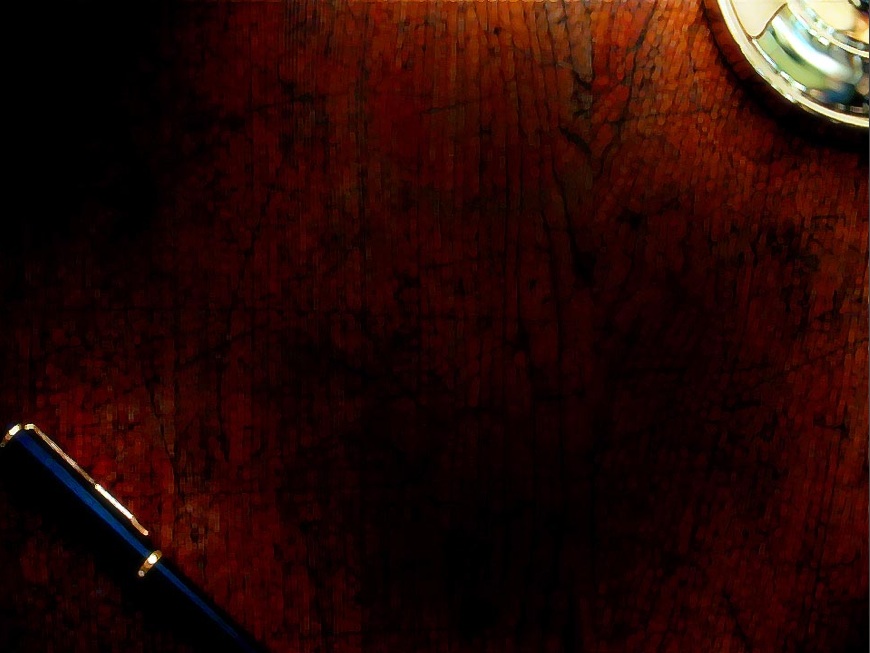 54
服事上恩赐 的对比
没有人和你一样
如果你和另一个人是一摸一样的，
我们就不需要你了。
–– 霍华德·亨德里克斯博士
(1924-2013)
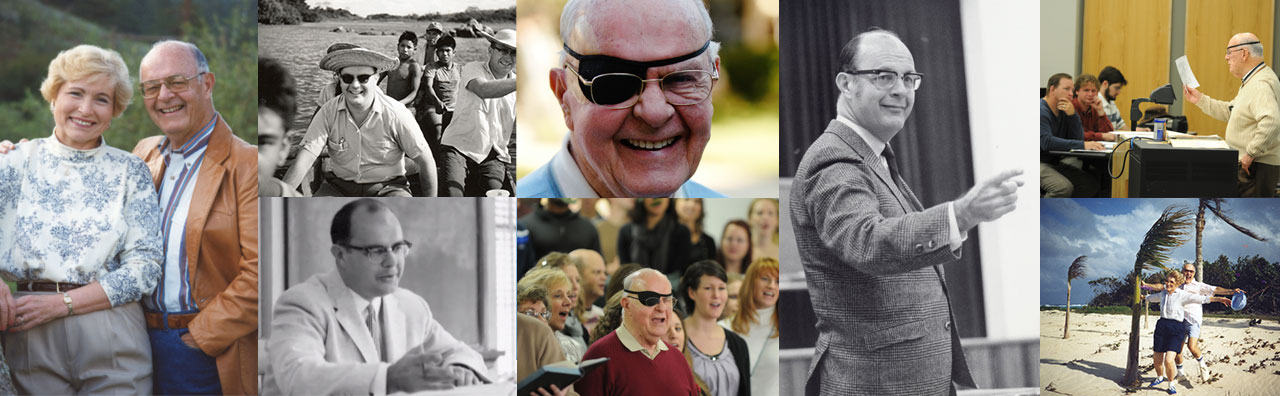 Black
Spiritual Gifts Class Record
63
Spiritual Gifts Class Record - Grads
63
Spiritual Gifts Class Record - Bachelor
63
Crossroads Spiritual Gifts Results
63
Crossroads Spiritual Gifts Results
63
Spiritual Gifts Class Record
63
免费获得该讲解!
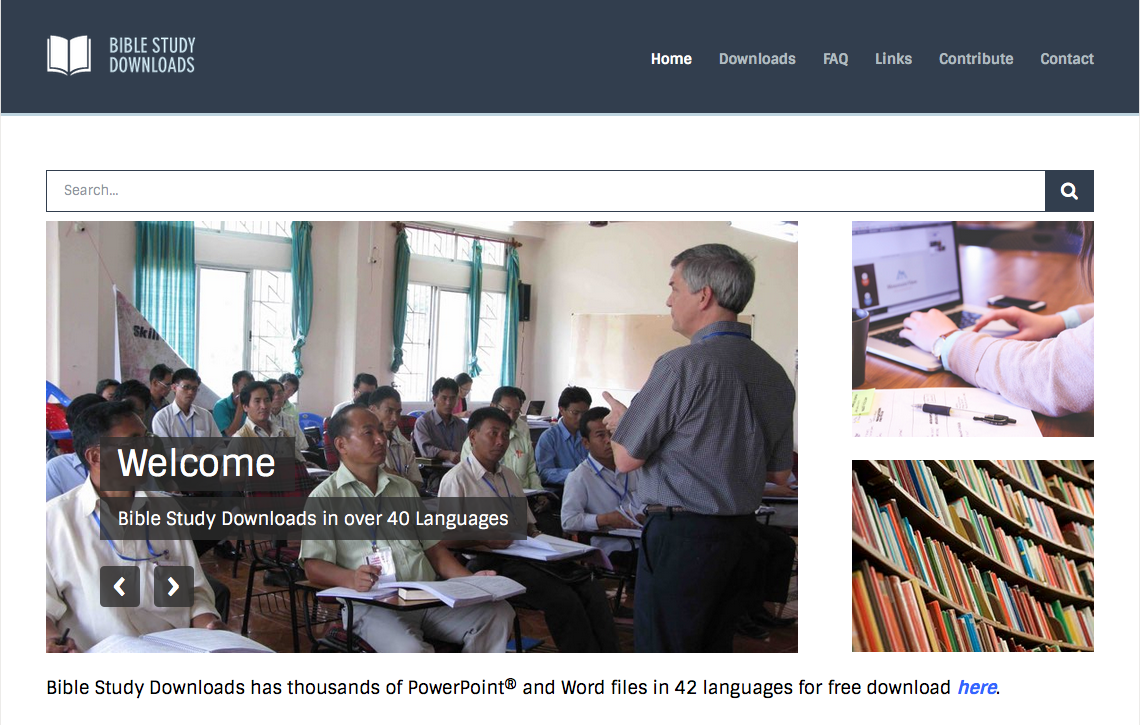 圣经学习下载
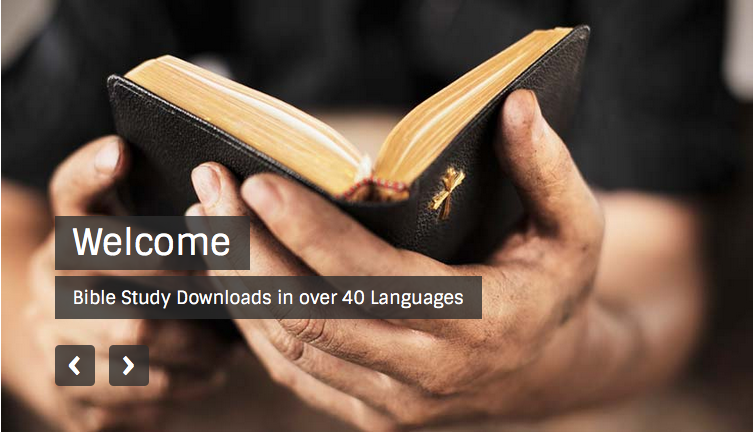 圣灵论链接地址 BibleStudyDownloads.org
[Speaker Notes: The explanation for free!
The Bible…Basically link address]
Black